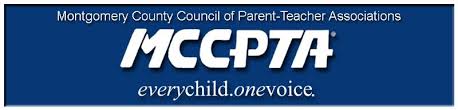 COMMUNICATION & SOCIAL MEDIA
To Do
Sign in

Agenda, feedback, “Fresh Ideas”
CONNECT!
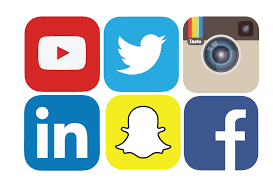 Check In
“Like” or follow
Post or Tweet
#MCCPTAFallTraining
Tag @MCC_PTA
Pix!
Game Time!
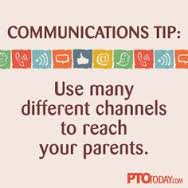 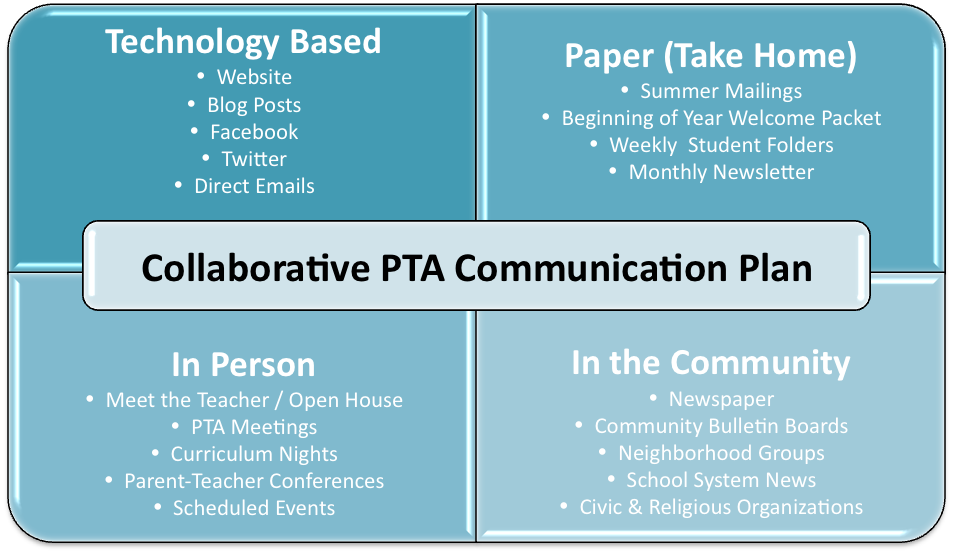 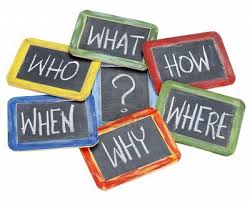 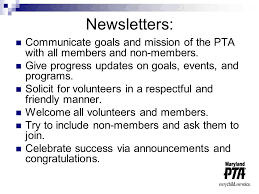 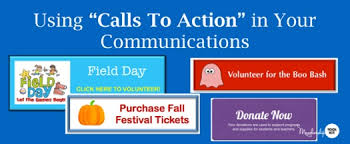 We Did It!
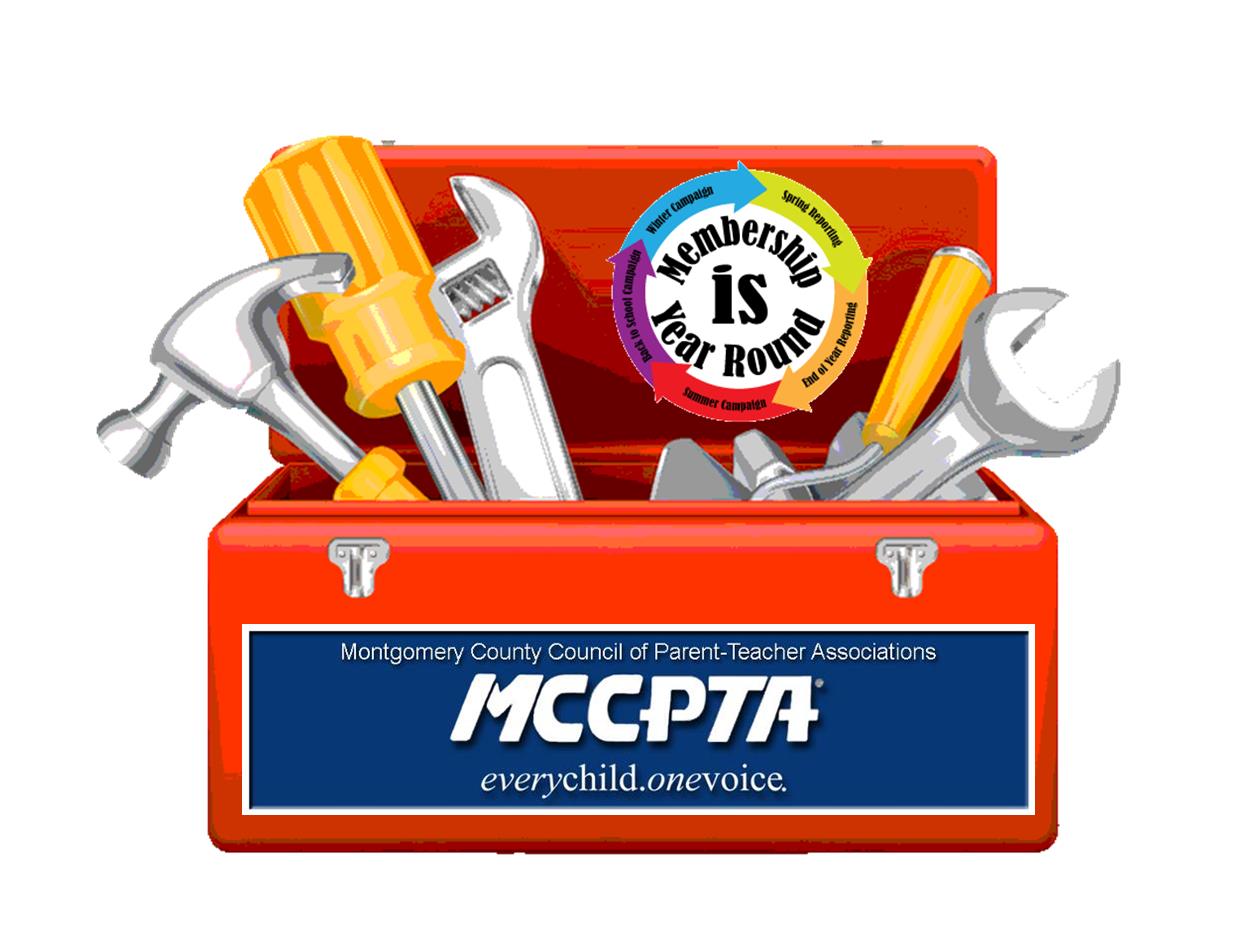 30-Seconds to YES!
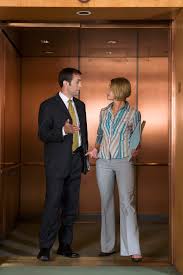 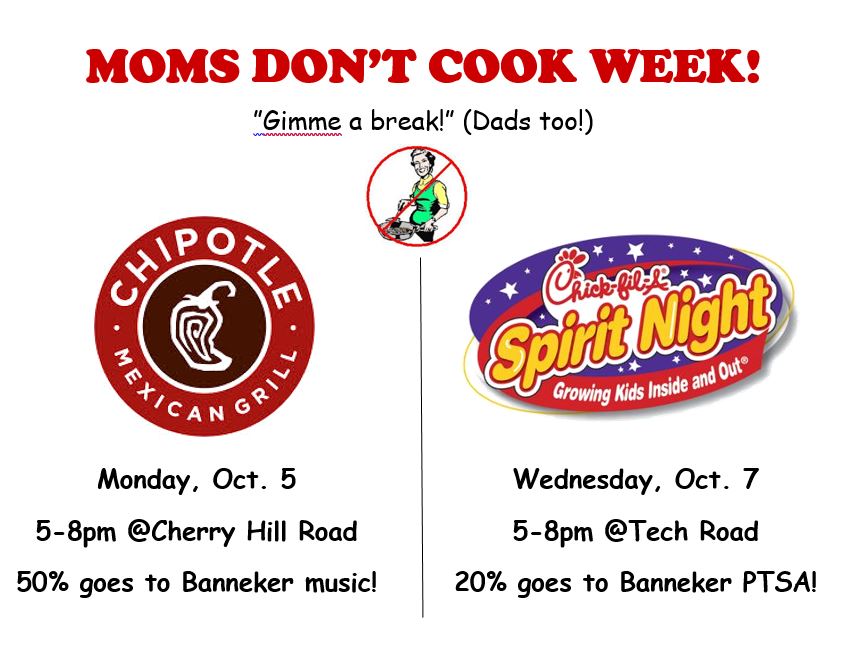 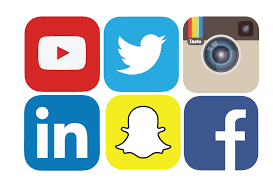 #WhatsYourMessage?
Don’t Forget It!